CSS Grid
SDEV 106
Topics
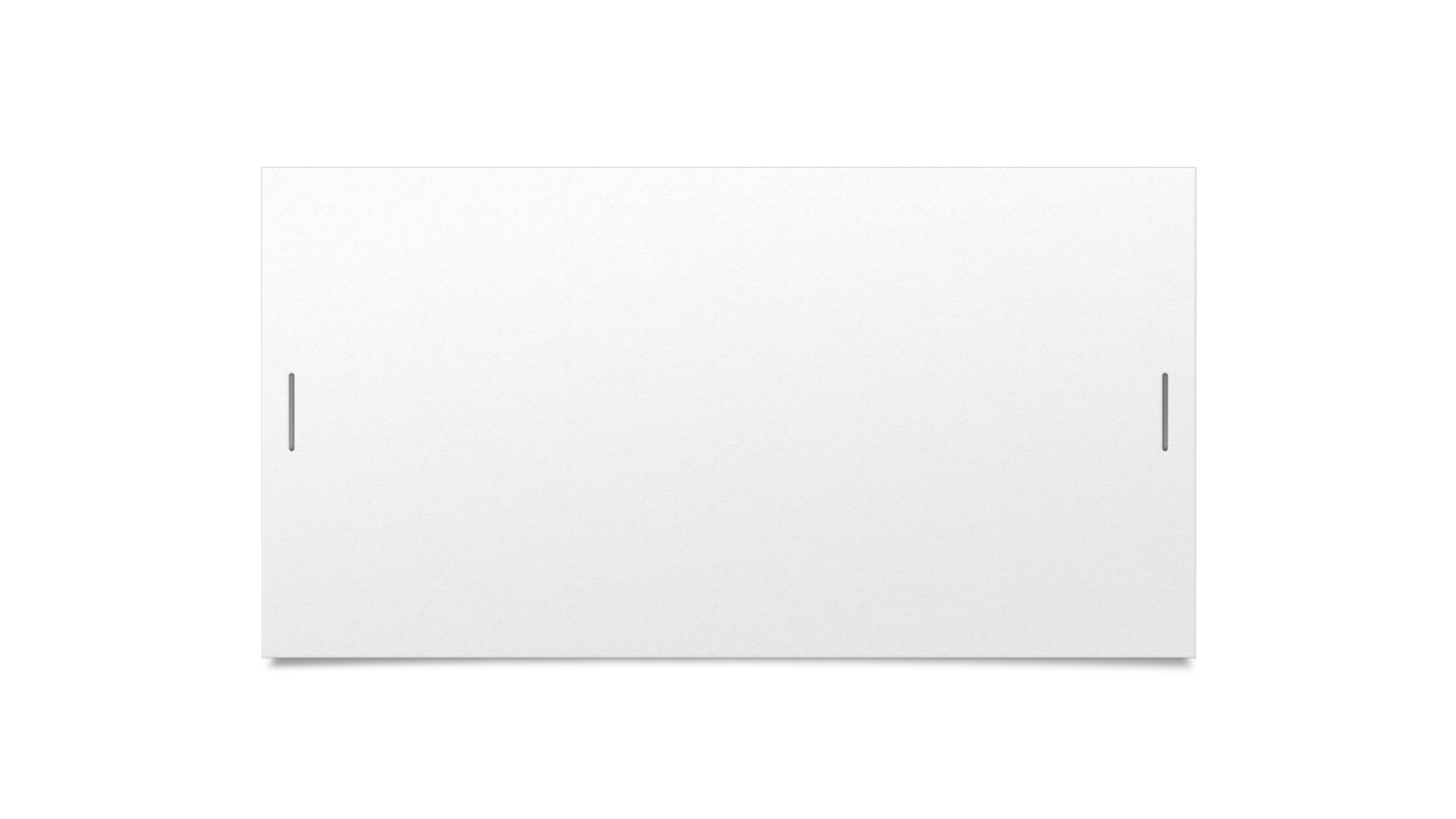 What is CSS grid?
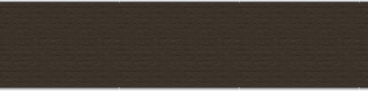 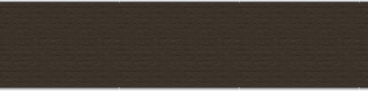 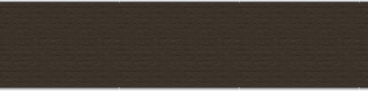 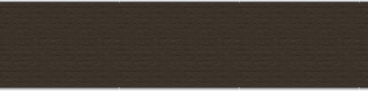 CSS Grid
What is CSS grid?
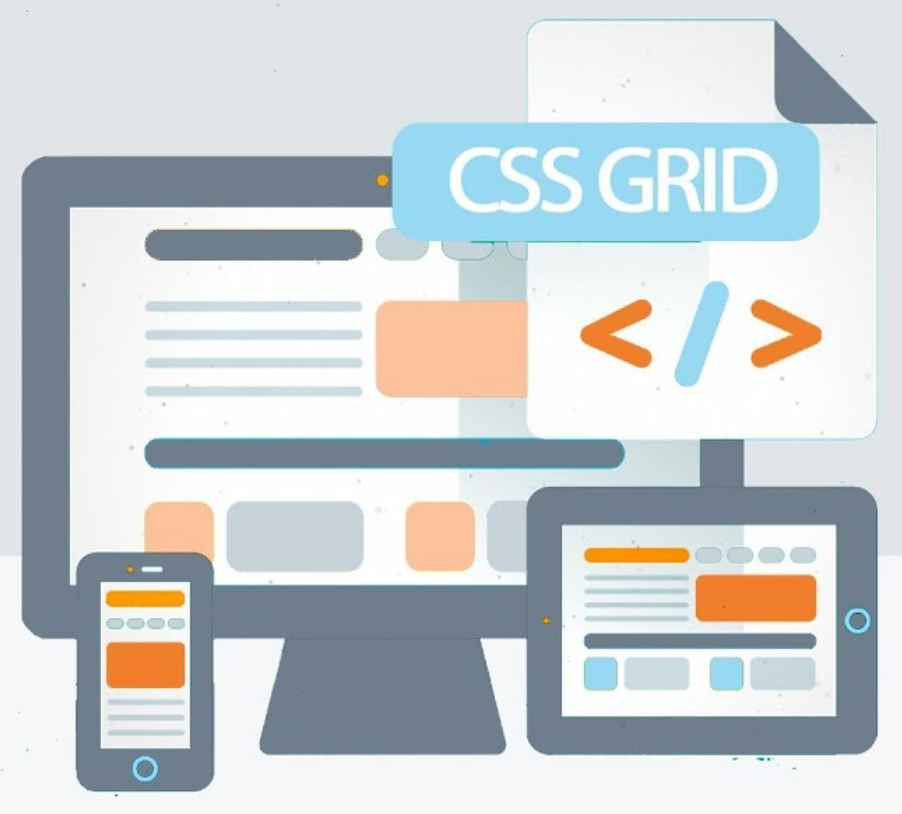 CSS grid is a two-dimensional layout system
CSS grid allows us to:
create grid-based layouts
remove much of the bloated markup from frameworks like Bootstrap
flexibly update the grid (for example, on mobile devices)
Why do we need this?
Separation of concerns: we are striving to keep our page structure, styles and behavior separated.
<!doctype html>
<html lang="en">...</html>
HTML
h1 {   font-size: 1.2em;}
let numRecords = 10;
if (numRecords == 0) {
    console.log("missing");
}
Javascript
CSS
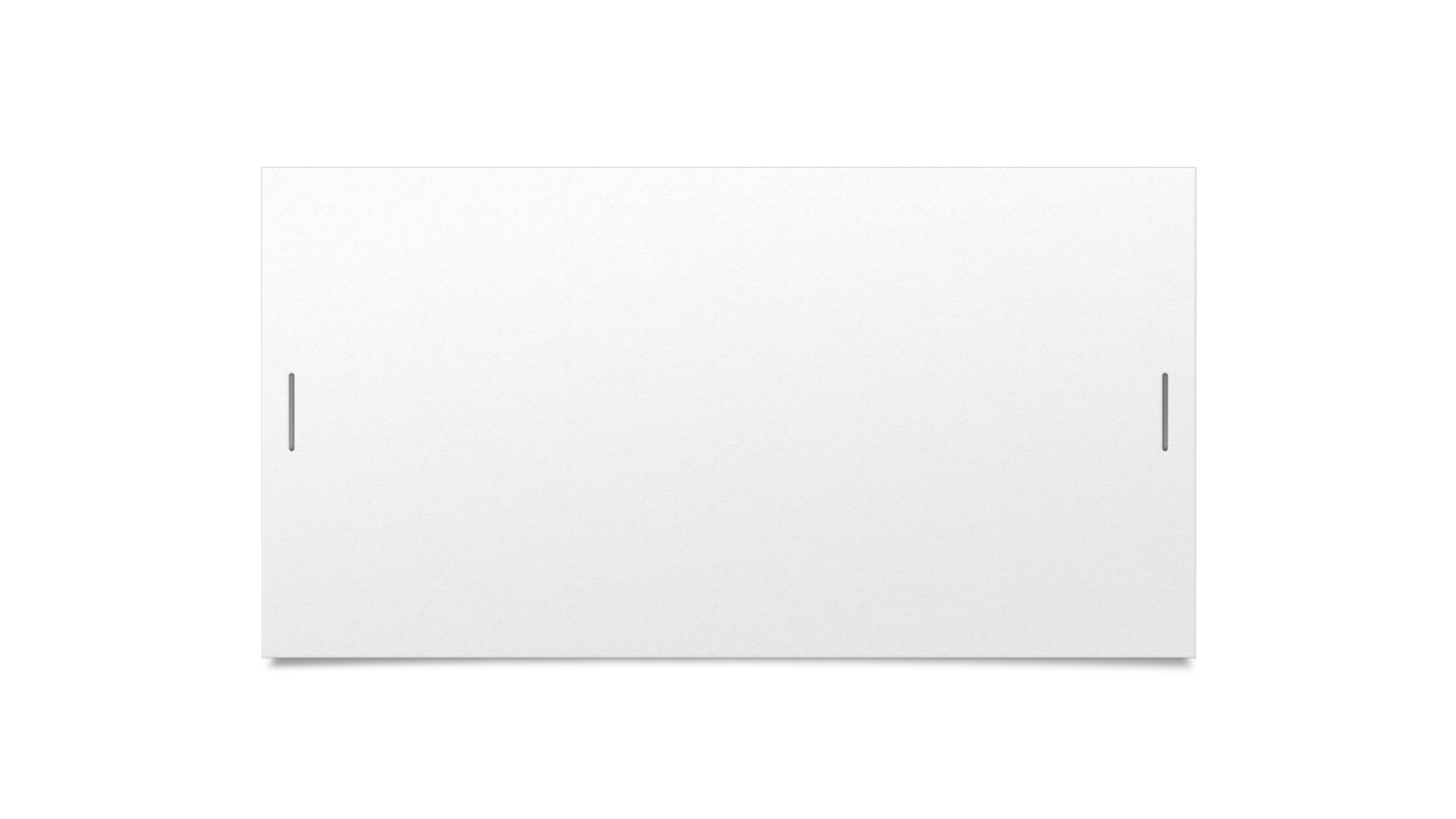 Creating a Grid
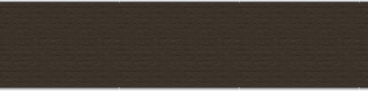 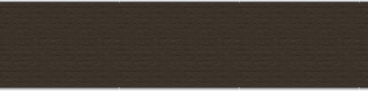 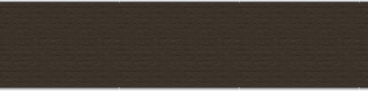 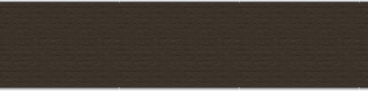 CSS Grid
Display - grid
To create a CSS grid layout, you will need: 
a parent element that acts as a container for the grid
child elements that are placed in the grid
The parent element is given the grid display property
The markup for this example can be found here
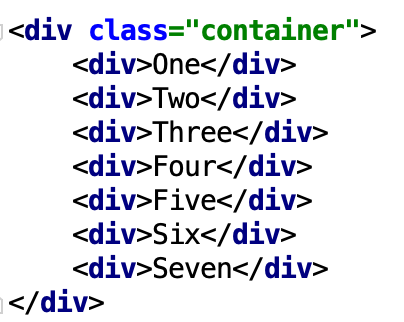 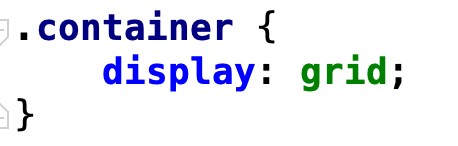 Setting columns
Using the display type grid is not enough to achieve a grid layout
You must then declare how your columns and rows behave in the grid
You can declare columns using the grid-template-columns property
Each column is given a measurement within the template
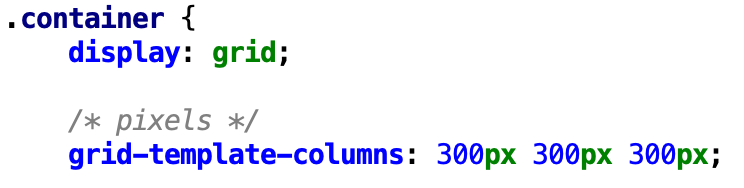 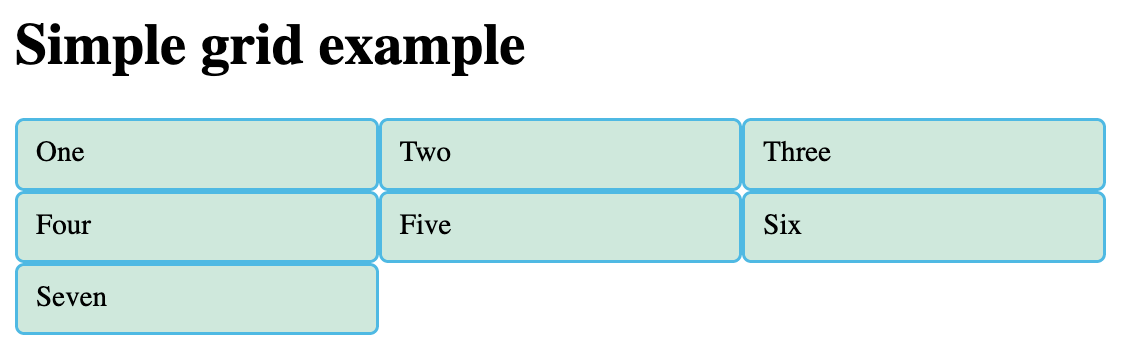 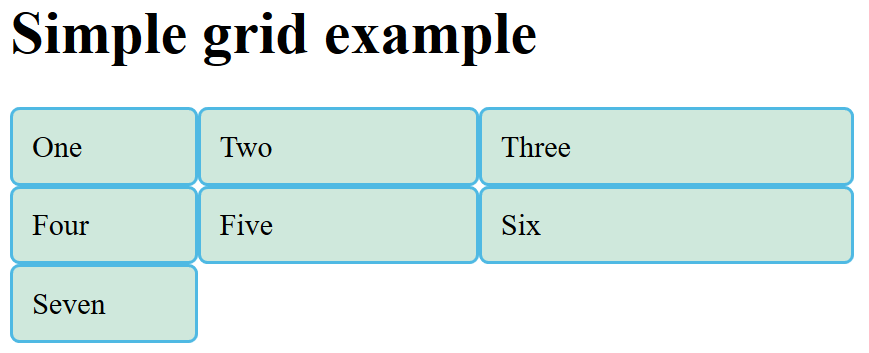 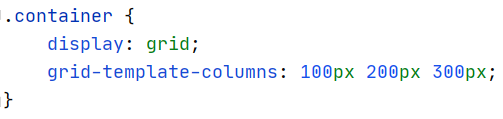 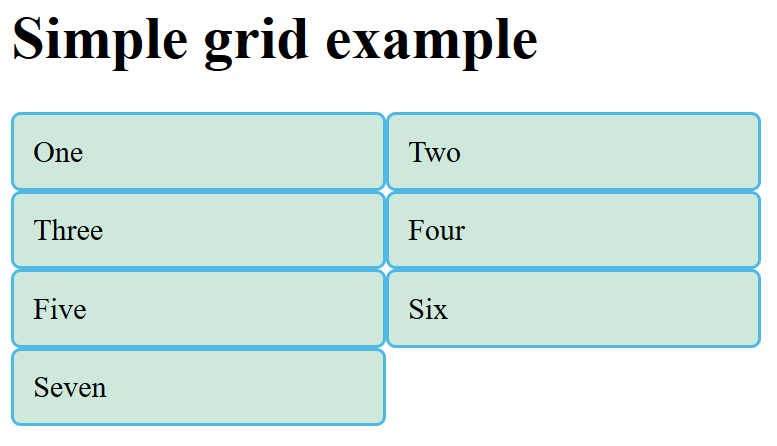 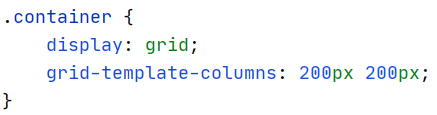 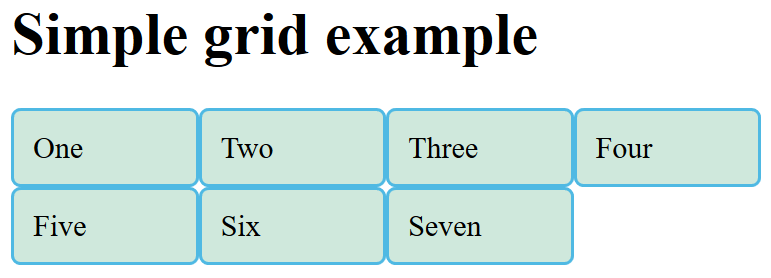 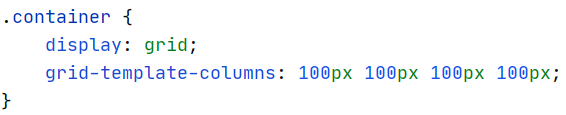 Setting columns
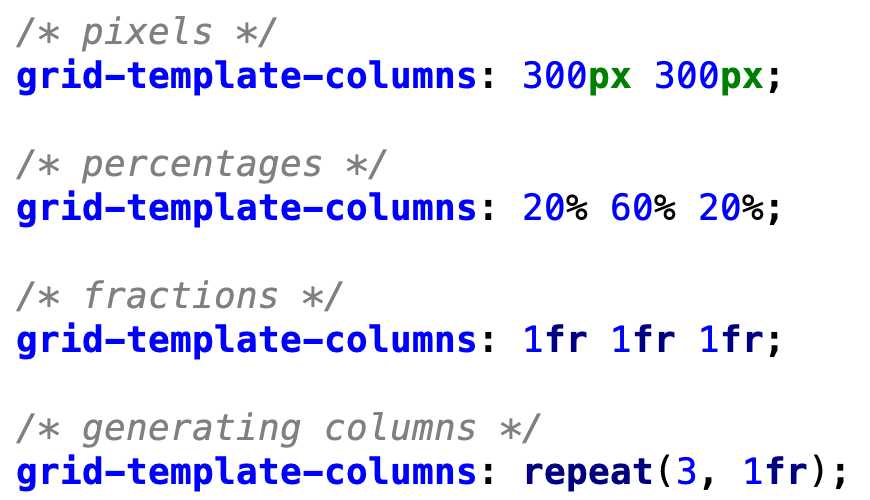 Different types of measurements can be used
Including the new fraction (fr) unit, which sizes columns relative to one another 
Note:
Setting columns is an explicit action 
Rows created are implicit based on the number of columns given (although you can declare row sizes)
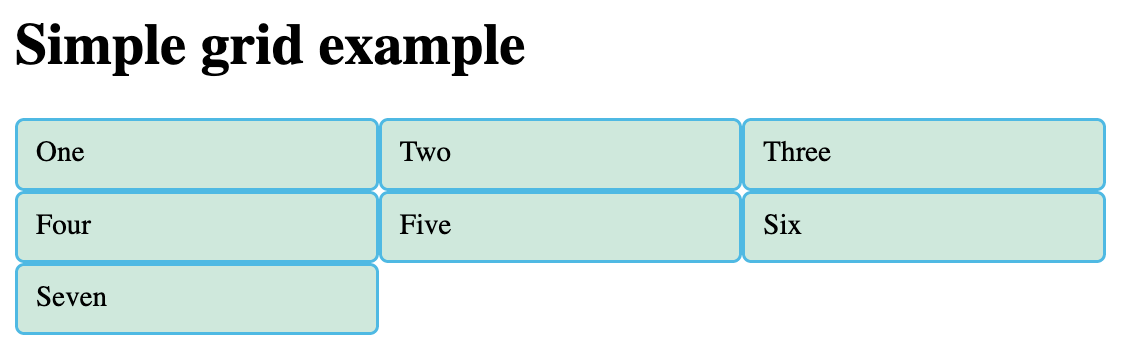 Using fractions
1fr
1fr
2fr
1fr
Fractional units determine their size bases on all other fractional units
This leads to a simple, elegant way to define groups of relative values
1/5
1/5
2/5
1/5
Examples
1fr
1fr
2fr
2fr
1fr
1/2
2/5
2/5
1/5
1/2
1fr
1fr
1fr
1fr
2fr
3fr
1fr
1fr
2/4
1/4
1/4
1/7
3/7
1/7
1/7
1/7
Creating gutters
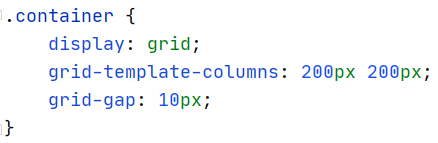 You can easily create gutters in the grid with the grid-gap property
Note: This is much harder to do with float-based layouts
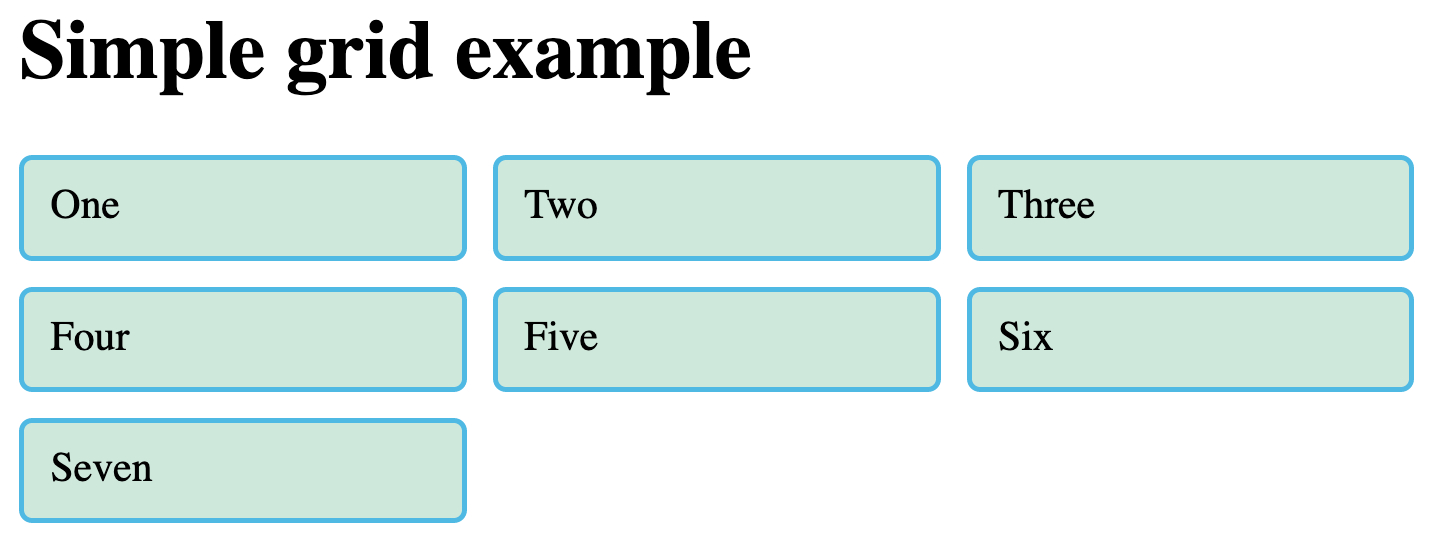 Managing row height
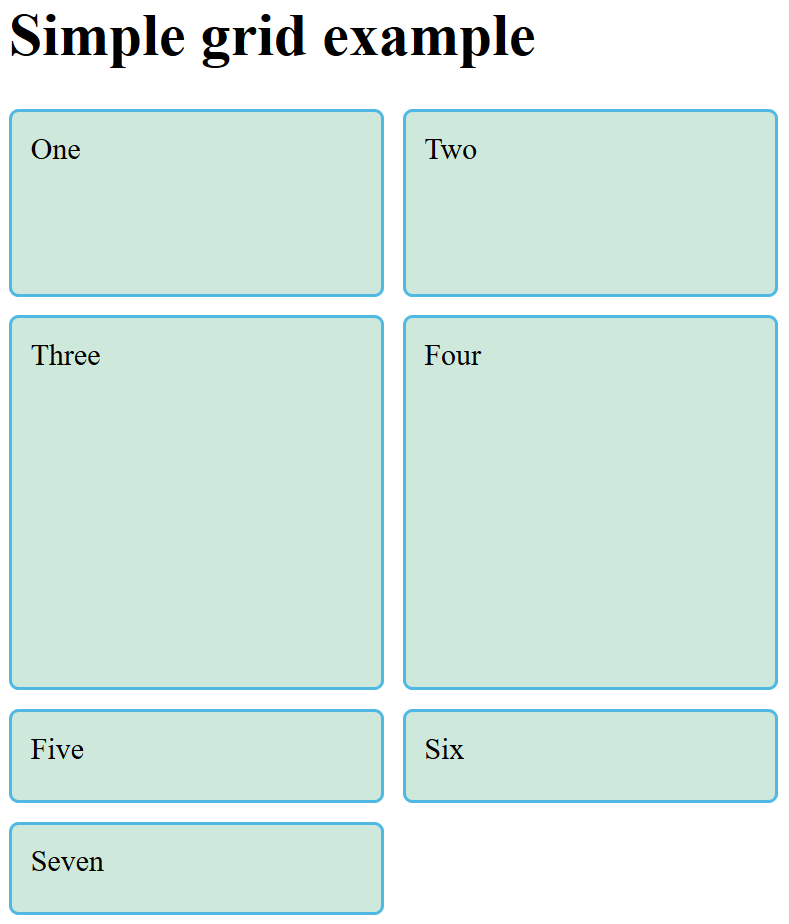 Rows will grow to fill the contents of cells in that row
You can set a size for a row using the grid-template-rows property
Note: It can be hard to achieve this effect with other CSS properties
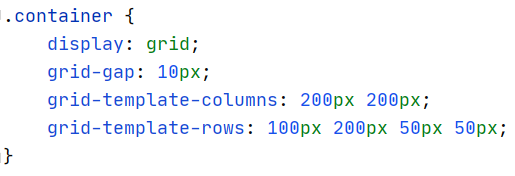 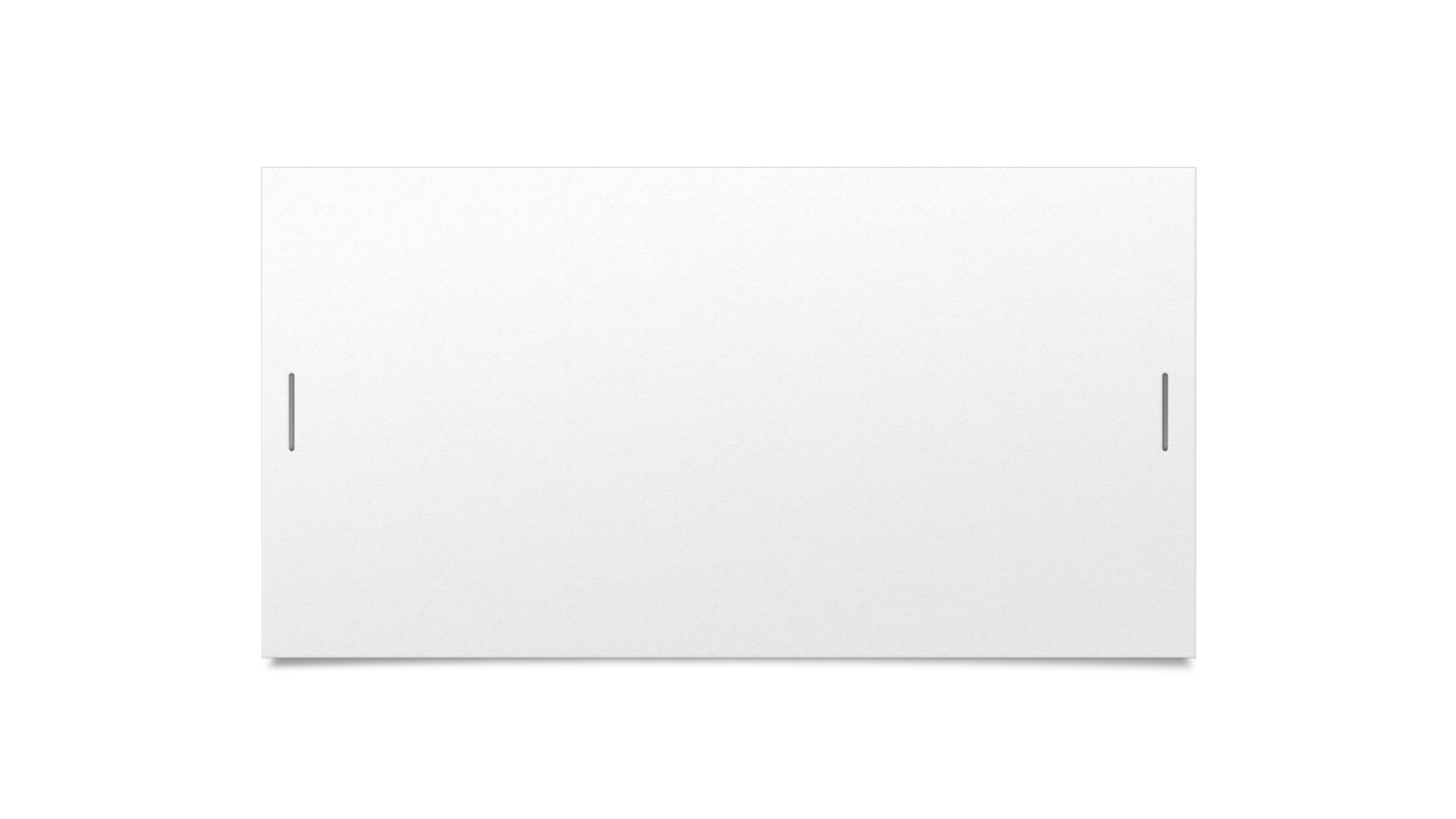 Line-based Placement
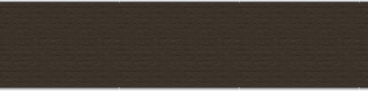 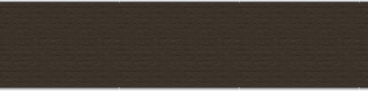 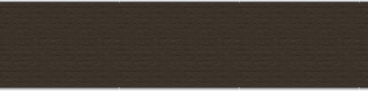 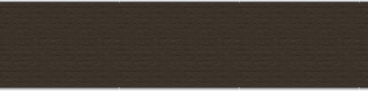 CSS Grid
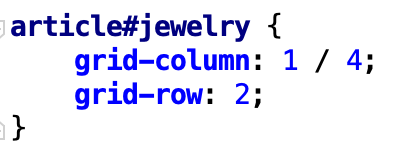 Line-base placement
3
4
5
1
2
The markup for this example can be found here
Elements can also be placed based entirely on their position in the grid
i.e. without respect to:
their position within the HTML markup
their position within a parent element
Elements are placed using the grid-column and grid-row properties
1
2
3
4
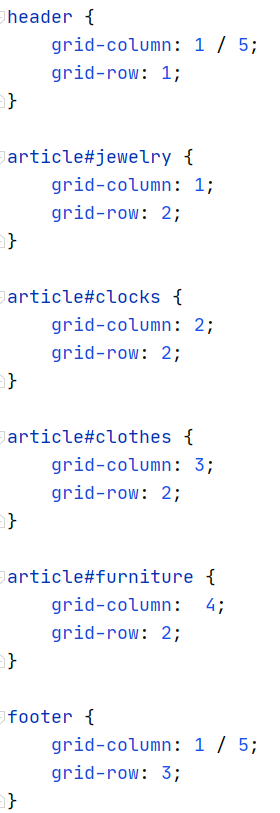 Example
3
4
5
1
2
1
2
3
4
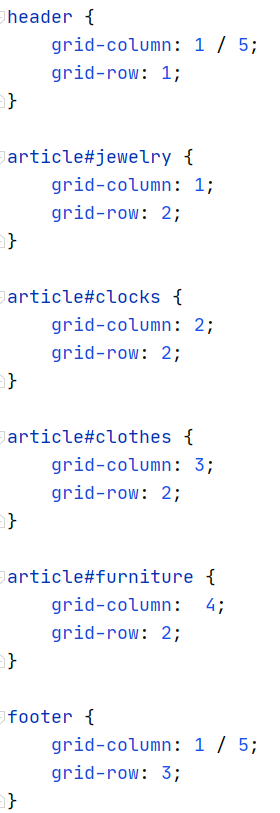 Example
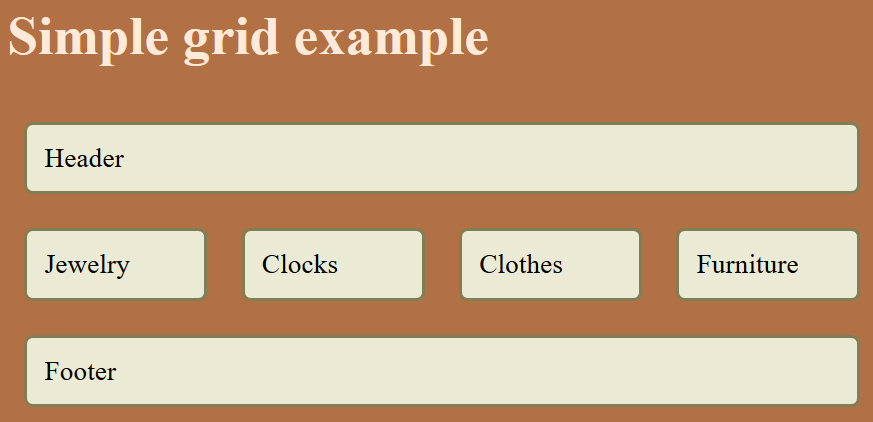 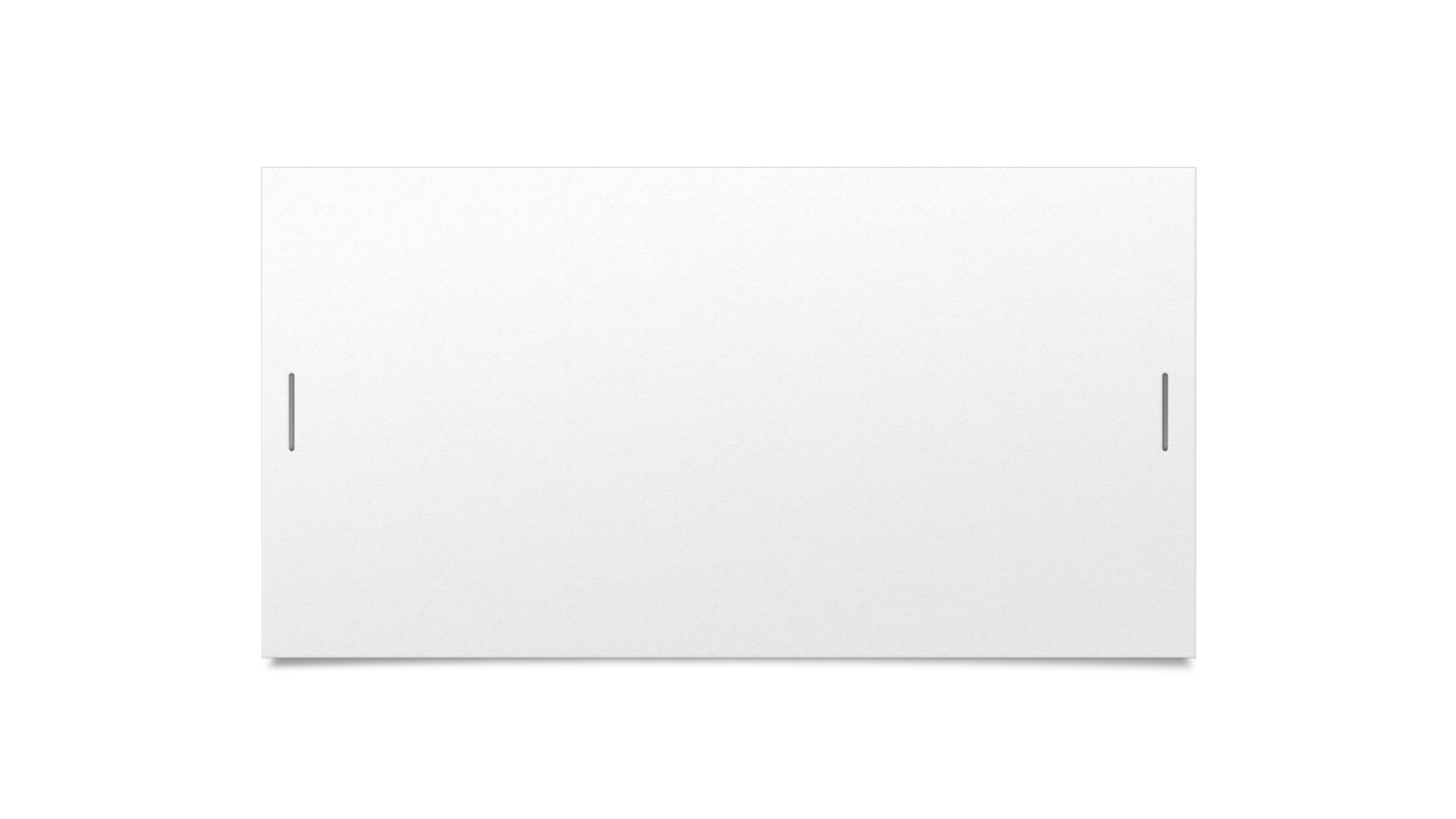 Grid Template Areas
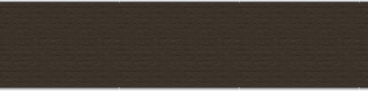 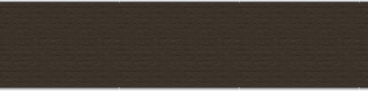 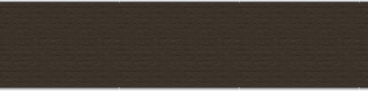 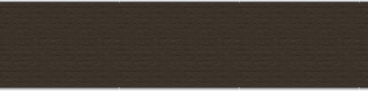 CSS Grid
Grid template areas
The markup for this example can be found here
Probably the most useful feature of CSS grids it the ability to visually build a grid
Steps:
Name your grid regions using the grid-area property
Use the grid-template-areas property on your grid container to assign cells visually
First, we name
our regions
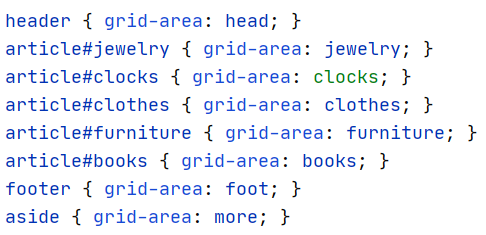 Grid template areas
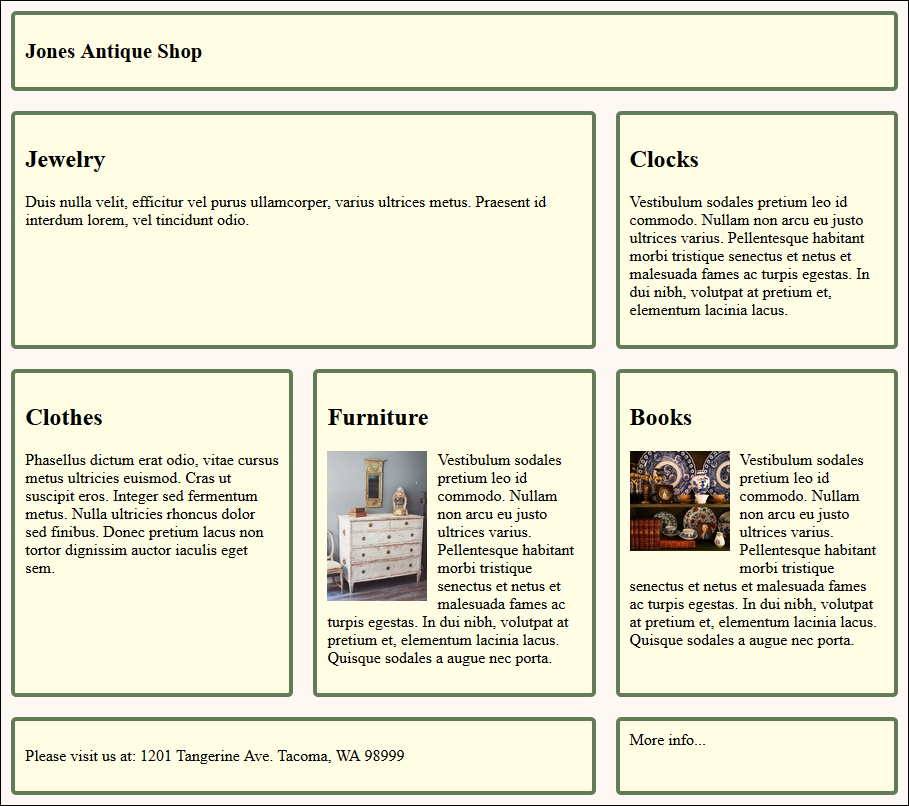 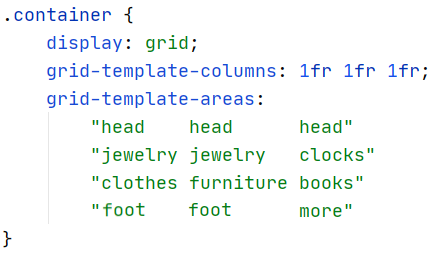 Next, we place
our elements visually
More resources for the curious
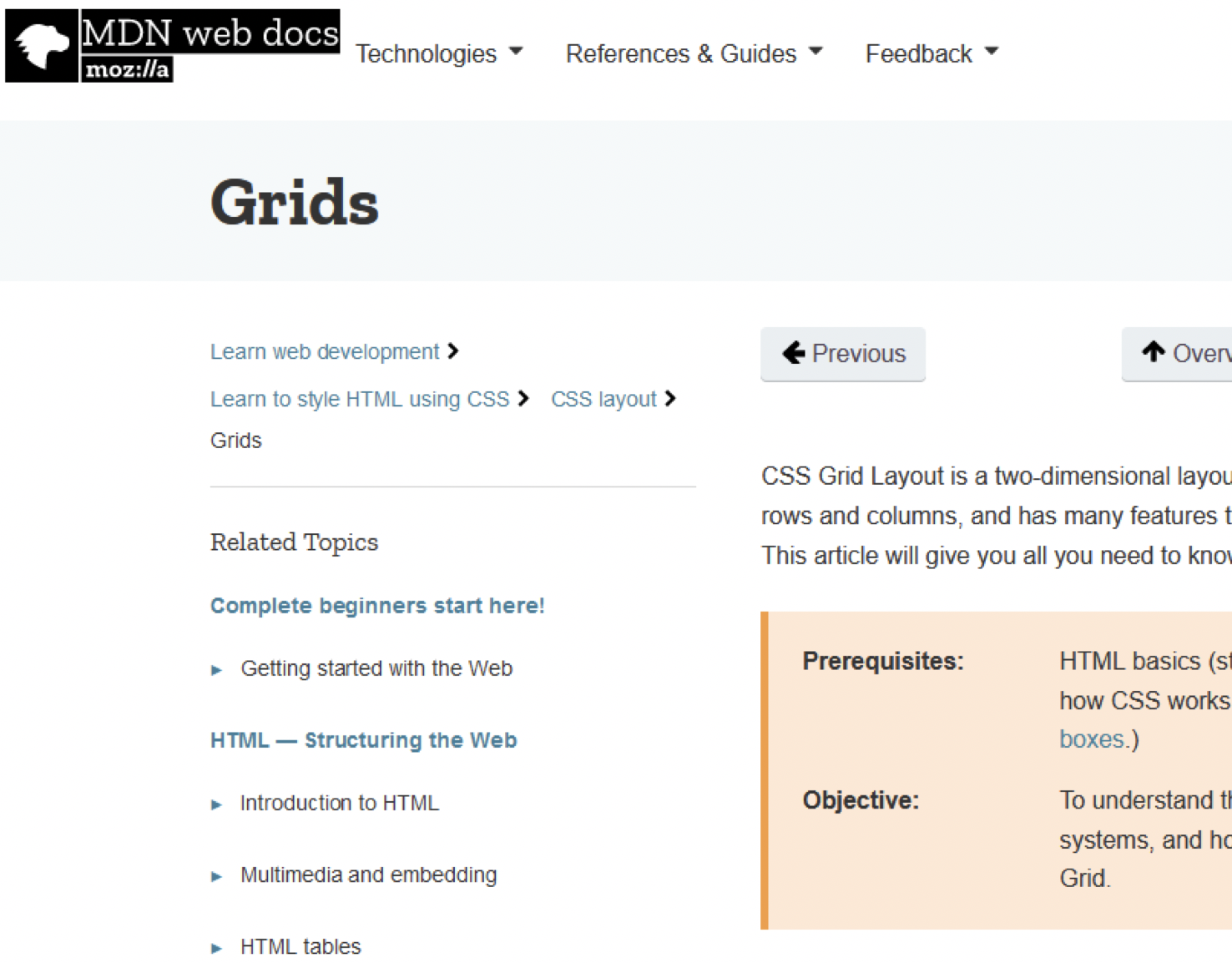 MDN
Introduction, Documentation
Tutorials
Auto-placement in CSS Grid Layout
Basic Concepts of grid layout
Line-based placement with CSS Grid
Grid template areas
Video tutorial (2017) – link
A great presentation on the future of the web and CSS Grid - link